Essential Question (EQ):
Topic:
Name
Date
Class/Period
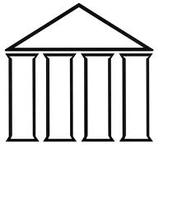 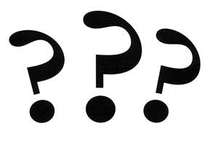 insert text box
Topic:
Name
Date
Class/Period
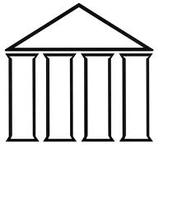